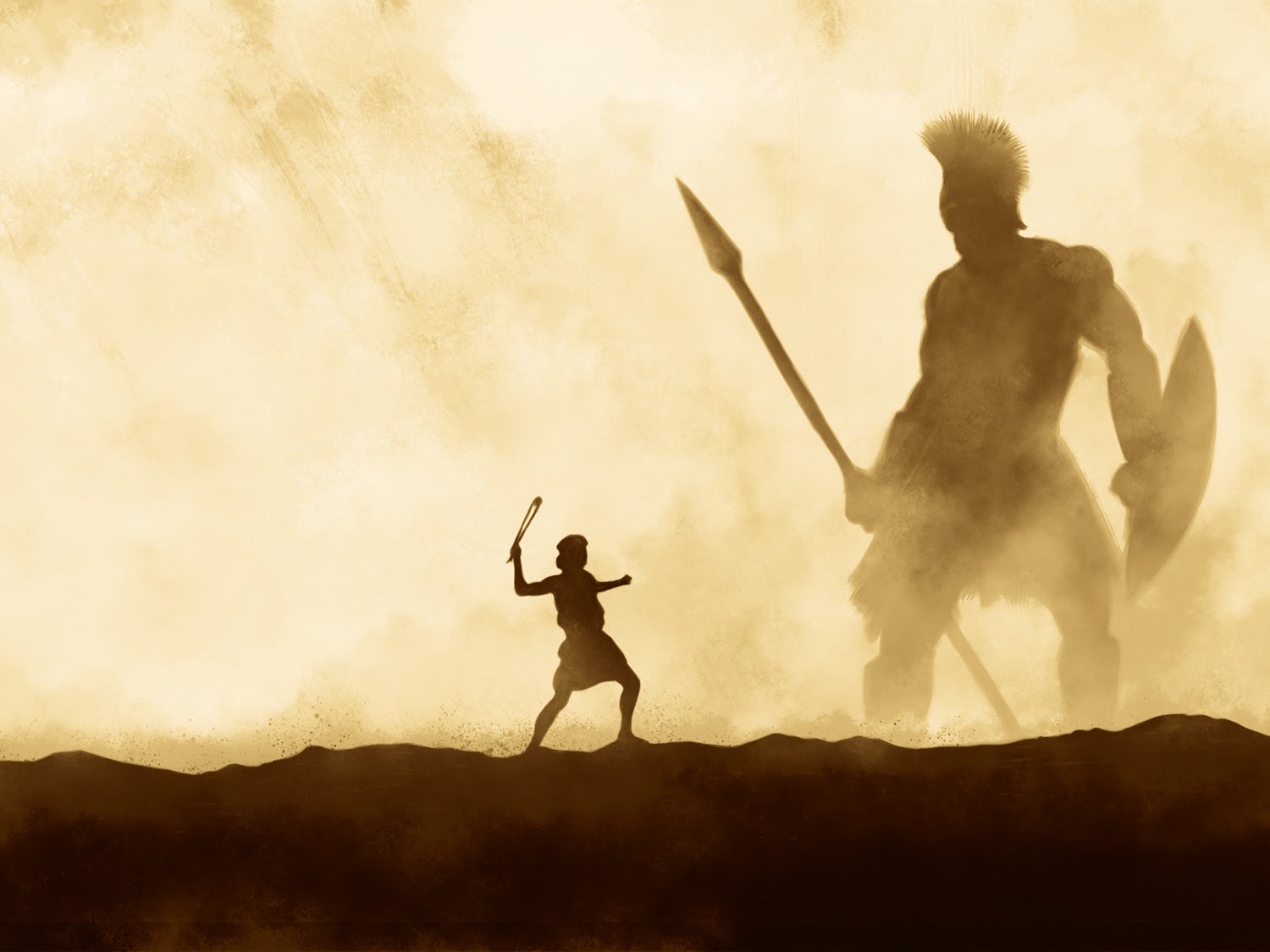 Conquering Giants1 Samuel 17:40-51
A series of sermons regarding some of the giants that we face today and the power that God provides to overcome them.
Mt. Baker
Church of Christ
The Spirit of Fear
2 Timothy 1:7
2 Timothy 1:7
For God has not given us a spirit of fear, but of power and of love and of a sound mind.
The Spirit of Fear
The Fear of Man
Israel
Abraham
The Jewish Rulers
The Challenge for Us
The Spirit of Fear
The Fear of Failure
Inferiority / Insecurity
Moses
Gideon
The One Talent Man
Lost Opportunities
Overcoming Fear
Fear God
Don’t fear man
Examples of Courage
Joshua and Caleb
Shadrach, Meshach, Abed Nego
Esther
Overcoming Fear
Fear God
Don’t fear man
Add to your faith virtue
Realize that you are never alone
Pursue righteousness
Overcoming Insecurity
Prayer
Study
Apply yourself
Proper thinking
Quit comparing yourself to others
Realize who your Father is
Realize the power to do great things is in God – not you
The Spirit of Fear
2 Timothy 1:7